Stock Market Prediction Using Machine Learning
By Conor Carey
Advisors – Professor Cass and Professor Yaisawarng
Background
Many previous studies on discovering variables to improve stock market prediction
Many previous studies on machine learning techniques to discover most effective method for stock price trend prediction
Thesis Question
Can manipulating stock datasets by sector improve predicting ability of stock price trend prediction models?
Hypothesis
Manipulating stock data by sector will improve predicting ability of stock price trend prediction models
Variables
My dataset includes 9 independent variables and 1 dependent variable
Dividend Yield, Price, Effective Tax Rate, Gross Profit Margins, Inventory, Long Term Interest Rate, Inflation, US Industrial Production Rate, and a nominal sector variable - Independent
BUY/DNB (Do Not Buy) - Dependent
Data
4200 Data points
Stocks from 50 most traded companies
8 Sectors
Machine Learning
Support Vector Machine as implemented in WEKA
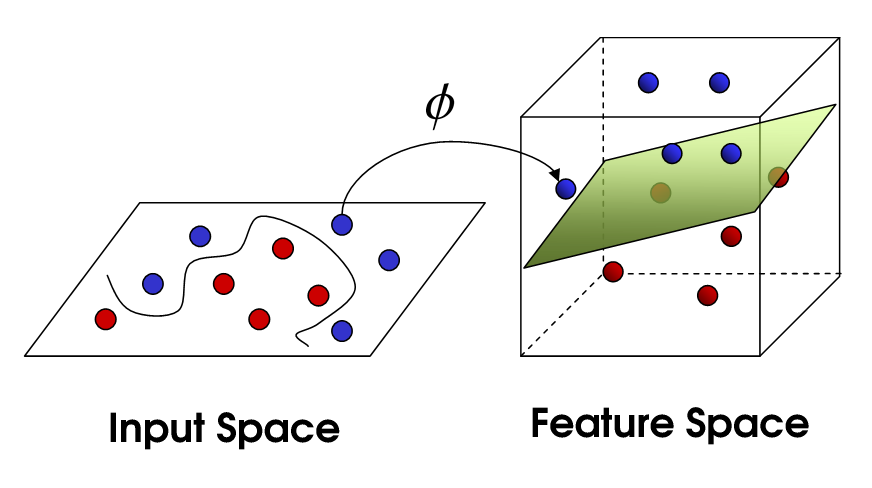 Results
Jn;klj
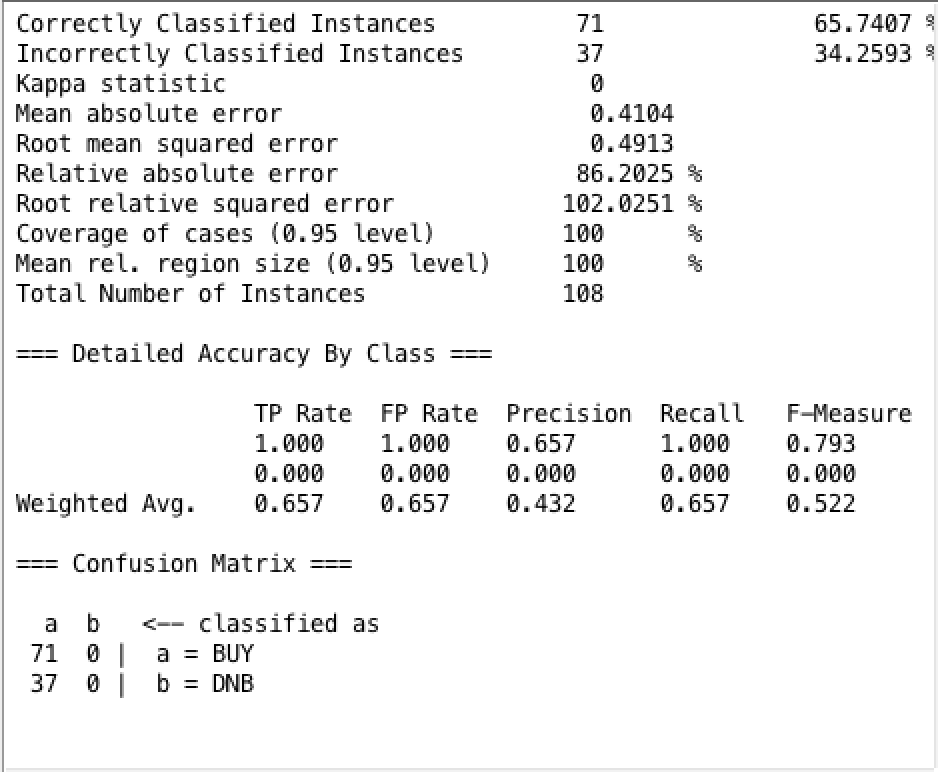 This dataset was equally partitioned by percentage of data make-up to percentage of test data make-up
Results (cont.)
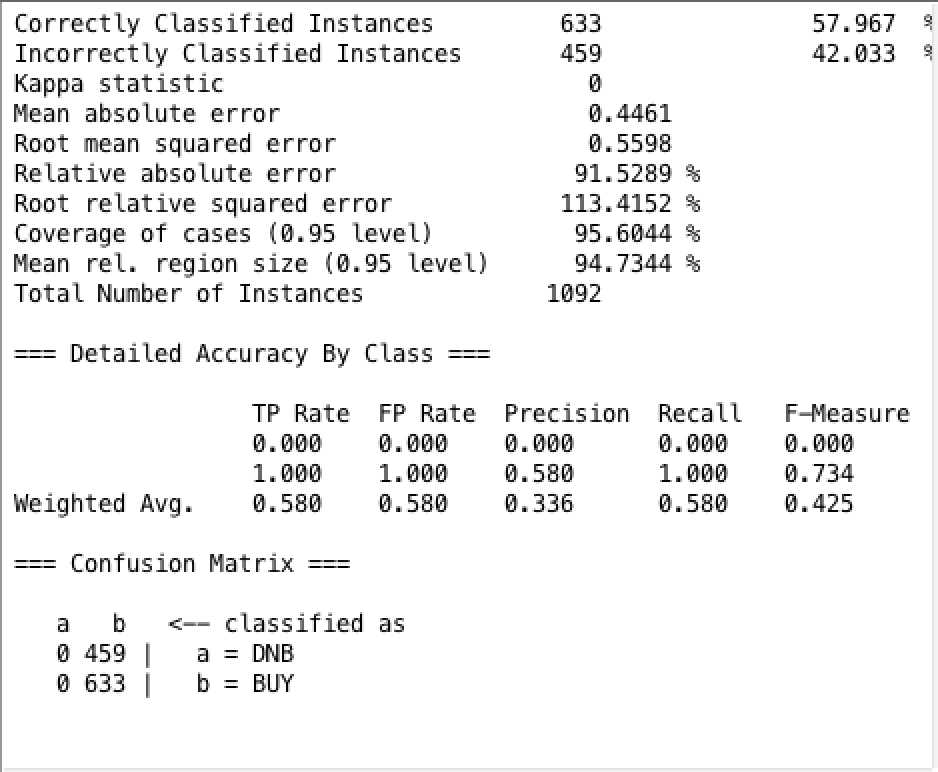 \

dwfqwdfq
Basic Material sector tested separately produces only BUY markers as well
Results (cont.)
Basic Materials sector tested individually vs. tested within the 50 stock dataset
Discussion of Results
No correlation found between nominal sector variable and improved predictability of price increasing or decreasing
Unexplained BUY phenomenon
Future Work
Determine cause of lack of DNB signals
Attempt with different set of stocks
Attempt further partitions that may show correlation between sector specificity and stock price trends